البحث في شبكة الإنترنت  Searching the Internet
د. خلف العبيدي
مقدمة في الانترنت ومراحل تطورها
أول بداية لظهور شبكة اتصالات بين الحاسبات كان في  العام 1969، على يد فريق من الباحثين الأمريكان.

الغرض كان عسكريا هو انشاء إلى نظام اتصالات ذكي وقادر على العيش حتى بعد حرب نووية.
د. خلف العبيدي
مقدمة في الانترنت ومراحل تطورها
الطريقة هي في تشبيك الحاسبات.ولأجله ظهرت أول شبكة كبيرة من وكالة مشاريع البحوث المتقدمة الأمريكية والتي تعرف باسم:
 Advanced Research Projects Agency (ARPA)

عرفت الشبكة باسم :  (ARPANET).
د. خلف العبيدي
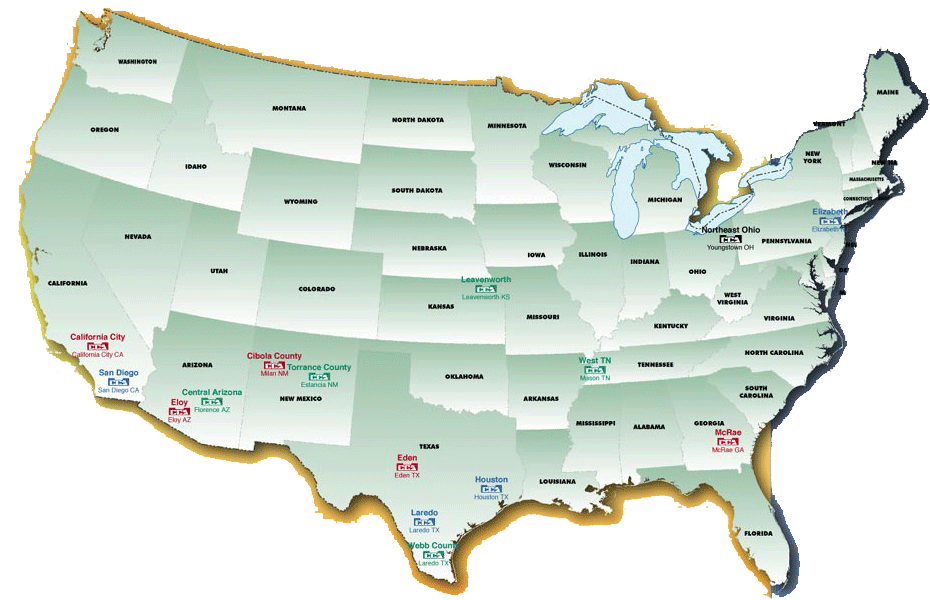 د. خلف العبيدي
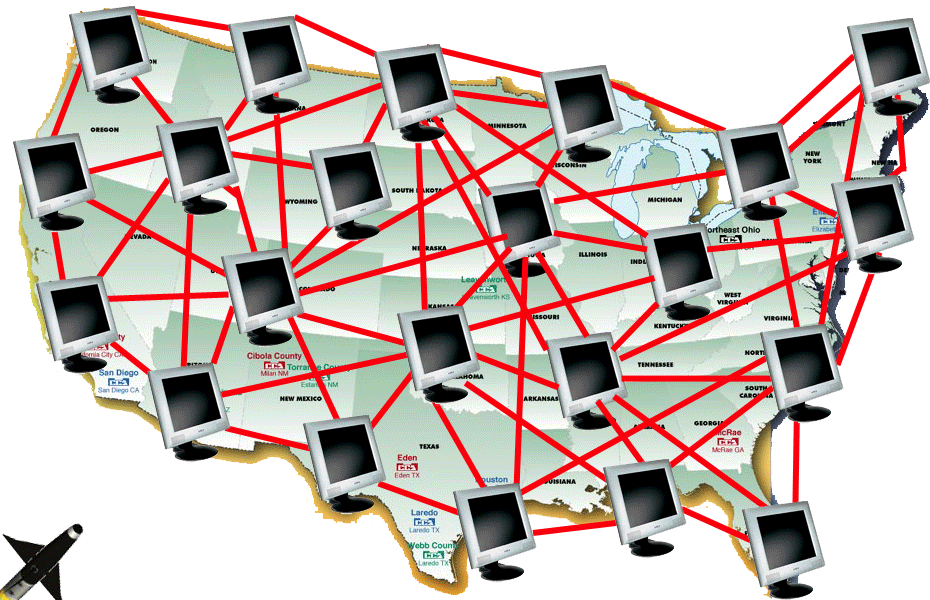 د. خلف العبيدي
قواعد الانترنت ومكوناتها
من يملك الشبكة؟ 
الشبكة غير مملوكة من حكومة أو منظمة أو شركة أو مؤسسة أو جامعة أو مركز بحثي أو شخص … الخ، على الأقل نظريا!!!.
الشبكة مملوكة لكل من يشبك حاسوبه الى الشبكة وإدارتها من قبل الجميع.
النشر فيها مباح لكل شئ، فلا رقابة!!! ولا حدود!!!
د. خلف العبيدي
قواعد الانترنت ومكوناتها
المكونات الأساسية لشبكة الإنترنت:
(1) النسيج العالمي الواسع (World Wide Web (WWW)).
(2) البريد إلكتروني  (E-Mail).
(3) نظام قوائم البريد (نشرات البريد الإلكتروني المتخصصة).
(4) المنتديات الحوارية (News Group).
(5) نظام التخاطب (الدردشة) على الإنترنت
 (Internet Relay Chat (IRC)).
د. خلف العبيدي
قواعد الانترنت ومكوناتها
(6) اتفاقية مناقلة الملف (File Transfer Protocol (FTP)).
(7) نظام الارتباط النائي (Telnet).
(8) برنامج الجوفر (GOPHER) للبحث عن الملفات والمصادر على الشبكة. 
(9) برنامج خدمات المعلومات الشاملة (WAIS). 
(10) برنامج الفهرسة (ARCHIE) للبحث عن مواقع FTP.
د. خلف العبيدي
قواعد الانترنت ومكوناتها
(11) برامج المعلوماتية ومكونات أخرى للشبكة هي:
"لمعلوماتك"  (For Your Information (FYI)).
"تلميحات" (Request For Comments (RFC)).
"الأسئلة الأكثر تكرارا" (Frequently Asked Questions (FAQ)).
"حوار المستخدمين" (MultiUser Dialogue (MUD)).
"البيئة المشتركة للمستخدمين" (MultiUser Shared Environments (MUSE)).
"مملكة الدردشة للمستخدمين" (MultiUser Chat Kingdom (MUCK)).
"مستخدمي الكائنات " (Multiuser Object-Oriented (MOO)).
د. خلف العبيدي
محدد موقع المصدر الموحد Uniform Resource Locator (URL)
كل وثيقة (ملف، صفحة) على شبكة الإنترنت لها عنوان مصدر موحد فريد يصف موقعها وبمساره الكامل (Full Path name)، وهذا العنوان يحتوي على العناصر التالية:
 اتفاقية الاتصال: 	
http://  		ftp:// 		News://
Mailto://		wais:// 		Gopher://
file://	 	Telnet:// 		… etc
د. خلف العبيدي
محدد موقع المصدر الموحد (URL)
اسم المجال (Domain name System DNS):
 يتكون من عدة أجزاء هي:
مجال المستوى الأعلى Top Level Domain (TLD)
المجال الثانوي أو الفرعي Sub Domain (SD)
اسم المضيف Host Name (HS) 

الصياغة العامة بالشمل التالي:
HS.SD.TDL

http://www.garyounis.edu
Protocol
د. خلف العبيدي
اتفاقية الاتصال
د. خلف العبيدي
مثال تحليلي
support.mycompany.com
users.boone.net
د. خلف العبيدي
مثال تحليلي
chemdef.apgea.army.mil 
europarl.eu.int
د. خلف العبيدي
مثال تحليلي
sailor.gutenberg.org 
arabic.wjh.harvard.edu
newton.dep.anl.gov
د. خلف العبيدي
أساسيات البحث في الانترنت
شبكة الإنترنت مكتبة ضخمة جدا لا حدود لها.
المواضيع التي تحتويها تغطي كل جوانب المعرفة الإنسانية.
هي اكبر من أية مكتبة عرفتها الإنسانية. 
بدون محركات البحث أو أدلة المواضيع لا يمكن الوصول إلى المعلومة المطلوبة.
د. خلف العبيدي
أساسيات البحث في الانترنت
يمكن تشبيه مكتبة الإنترنت العملاقة بأنها تحتوي على كم هائل من المواضيع العامة والتخصصية الضيقة بشكل مبعثر وغير مفهرس بل أن حتى الكتاب الواحد يمكن أن يكون محفوظ على اكثر من حاسوب وموزعا على أكثر من قارة من قارات الأرض.
القواعد المحددة في البحث تستند في الأساس على الجبر البولياني (Boolean algebra). والذي تم وضعه من قبل عالم الرياضيات الإنجليزي جورج بول (George Boole) في العام 1854.
د. خلف العبيدي
أساسيات البحث في الانترنت
أساسيات البحث في الانترنت
اللغة الانجليزية والبحث
حجم ما هو منشور باللغة الانجليزية الى بقية لغات العالم الاخرى تقدر ب 95%.
أي 5%  لبقية لغات الامم الاخرى.
فما هو حجم المنشور على الشبكة باللغة العربية؟
المنشور العلمي العربي لا يكاد ان يشكل شئ يذكر حتى بالمقارنة لما هو منشور بالعربية ذاتها.
د. خلف العبيدي
أساسيات البحث في الانترنت
بعض المصطلحات الأكثر ترددا في البحث
التساؤل Query: 
هو عبارة عن السؤال (كلمة أو جملة) الذي يقدمه المستخدم لغرض البحث عن مواضيع معين. 
مثال: لو ذهب أحدنا الى مكتبة العلوم ليسأل أمينها عن كتاب يحتوي على  أمين المكتبة بأن يدله على موضوع معين فأنه يسأله
د. خلف العبيدي
أساسيات البحث في الانترنت
التعبير البحثي (Search term): 
هو عبارة عن كلمة أو عدة كلمات يتم التقاطها من التساؤل تمتاز هذه الكلمات بأن لها دلالة واضحة ومحددة حول موضوع التساؤل.
هذه الكلمة أو الكلمات يمكن أن تشكل ما يعرف بكلمات مفاتيح البحث (Word key)، التي تستخدم لغرض ربطها مع بعضها البعض بموجب علاقة منطقية لتشكل التعبير البحثي في موضوع معين. 
التعبير البحثي في المثال السابق هو ”سطح فيرمي“
د. خلف العبيدي
أساسيات البحث في الانترنت
ناتج البحث (search results): 
هو عبارة عن ملف مكون من صفحة واحدة أو اكثر يحتوي على قائمة بكل الصفحات التي تحتوي على مواضيع ذات صلة وثيقة بموضوع البحث. أي ملف تحققت فيه الشروط الواردة في البحث.
أدلة المواضيع (Subject Directories): 
عبارة عن مواقع على الإنترنت تحتوي على قواعد بيانات ضخمة جدا تغطي جزءا من محتويات صفحات شبكة الإنترنت، أدلة المواضيع تحتوي في صفحتها الرئيسية تقسيم عام لشتى المواضيع الرئيسية مع وصلات ارتباط تشعبي تمكن المستخدم من الوصول إلى تقسيمات وتفرعات أضيق في الموضوع الرئيسي وهكذا يكون الانتقال من الموضوع العام إلى الموضوع الخاص ومن الخاص إلى الخاص جدا  … وصولا إلى أدق تحديد في هذه المواضيع.
د. خلف العبيدي
أساسيات البحث في الانترنت
محرك البحث (Search Engine): 
عبارة عن برنامج (Software) تستضيفه بعض مواقع شبكة الإنترنت التي تضم قاعدة بيانات ضخمة تغطي جزءا كبير من محتويات صفحات شبكة الإنترنت، محرك البحث له القابلية في البحث عن الصفحات التي تحتوي على الكلمات التي وردت في التعبير البحثي.
المؤثرات البحثية (Search Operators): 
مجموعة من المؤثرات المنطقية، تستخدم في ربط كلمات التعبير البحثي مثل ( إما  OR)، ( و  AND)، ( لا  NOT)، ( قرب  NEAR). و مؤثر البحث النصي
د. خلف العبيدي
البحث في أدلة المواضيعSearch in Subject directory
أسهل طرق البحث لأنها انتقال من الموضوع العام الى الخاص.
الابحار فيها ليس سهلا دائما بسبب التشعب.
من أدلة المواضيع المواقع التالية:
http://directory.google.com/
http://dir.yahoo.com/
http://www.lii.org/
http://infomine.ucr.edu/
http://www.academicinfo.net/
http://www.about.com/
د. خلف العبيدي
البحث في دليل الموضوع Google
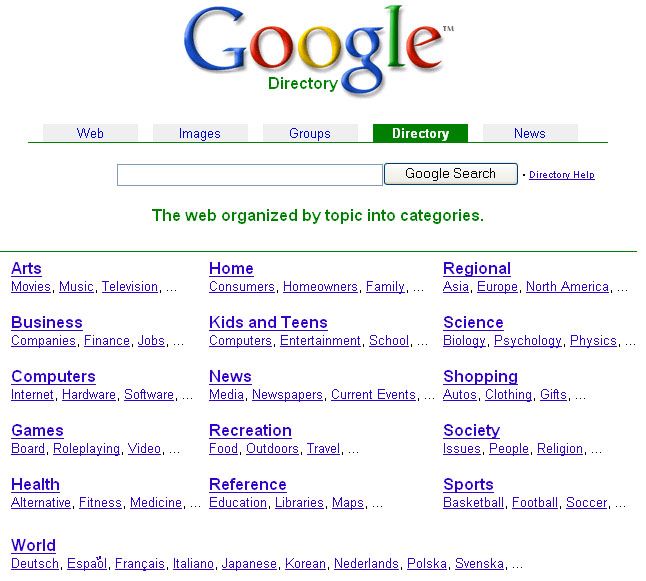 د. خلف العبيدي
البحث في دليل الموضوع Google
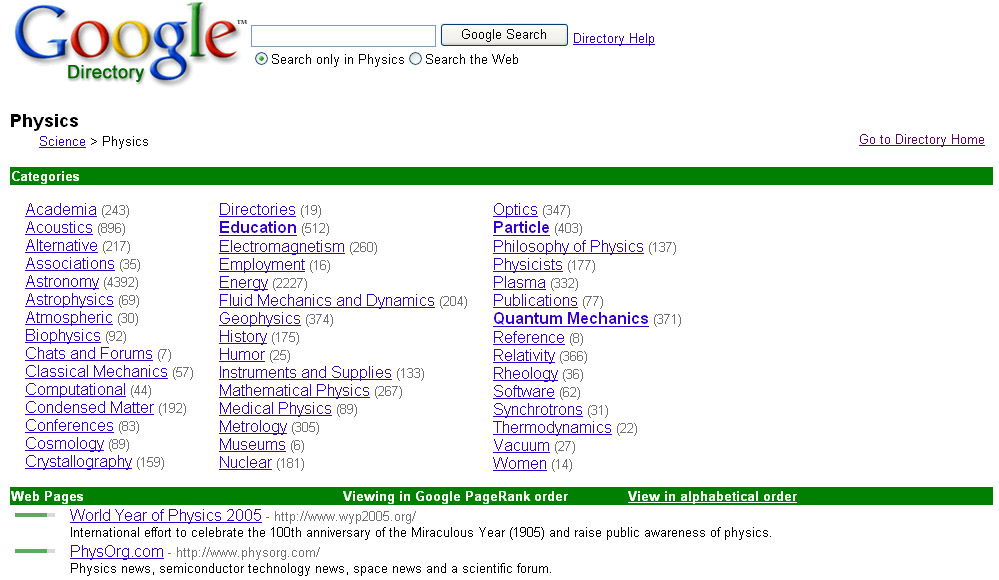 د. خلف العبيدي
البحث في دليل الموضوع Google
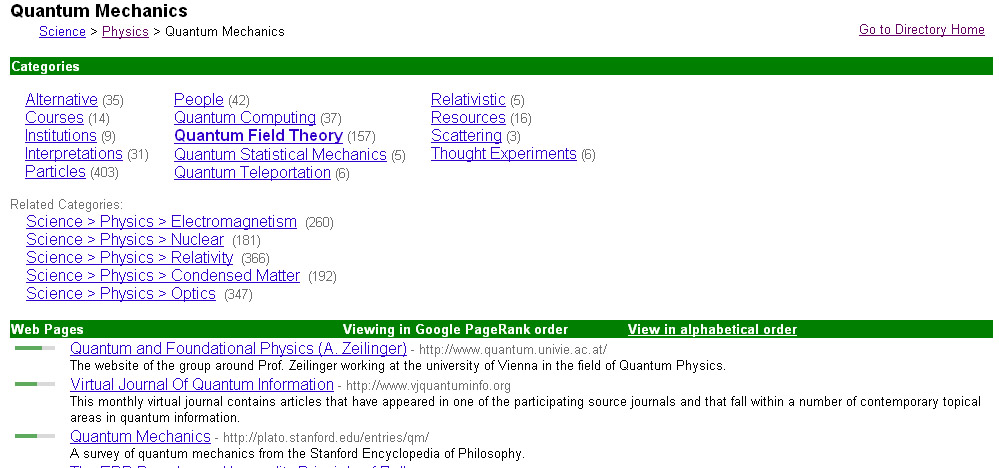 د. خلف العبيدي
البحث في دليل الموضوع Google
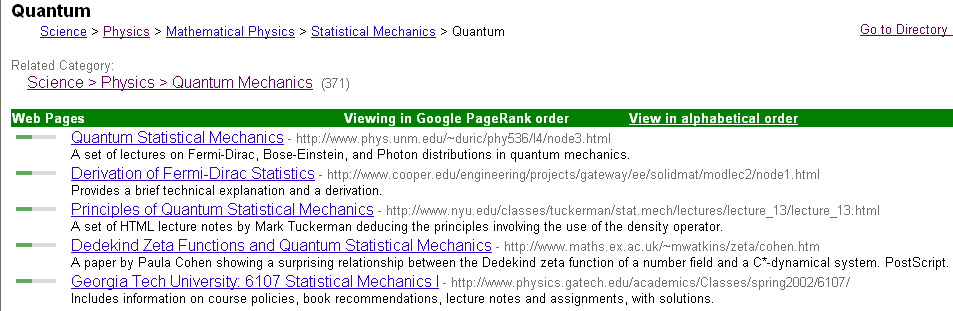 د. خلف العبيدي
البحث في دليل الموضوع Google
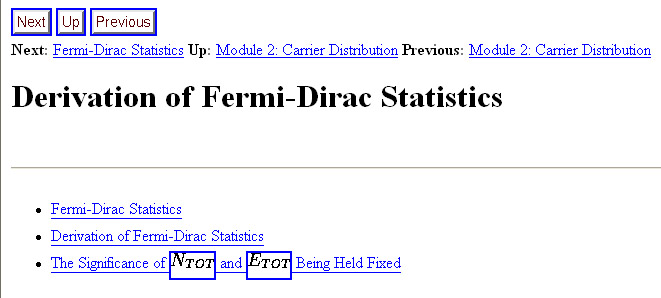 د. خلف العبيدي
البحث باستخدام محركات البحثSearching by using search engine
الانترنت تحتوي على عدد كبير جدا من محركات البحث.
http://www.google.com
http://www.scirus.com
http://www.msn.com
http://www.northernlight.com
http://www.excite.com
http://www.yahoo.com
… etc
د. خلف العبيدي
البحث باستخدام محركات البحث
اعداد وتهيئة التعبير البحثي
لا يوجد محدد أو رقيب على النشر.
معظم ما ينشر ليس بالضرورة ان يكون صحيحا مصدقا عليه.
فكر وضع نفسك بمكان مؤلف المقالة،  وحاول أن تجيب على هذا التساؤل المهم:
كيف ستكتب المقالة لو كنت أنت المؤلف؟
التعبير البحثي يشتق مما سبق و قصد البحث وذلك باستخراج المفاتيح Keywords.
د. خلف العبيدي
البحث باستخدام محركات البحث
مراحل اعداد التعبير البحثي Search term preparation stages
مرحلة صياغة التساؤل. من المهمة المطلوبة.
اريد معلومات عن طاقة فيرمي ما هي وماذا تعني؟.
البحث عن الكلمات  التي تشكل ”المفاتيح” keywords.
اريد معلومات عن طاقة فيرمي ما هي وماذا تعني؟.
ترجمة هذه المفاتيح الى الانجليزية وربطها بمؤثرات بوليان البحثية.
Fermi energy
د. خلف العبيدي
OR operator
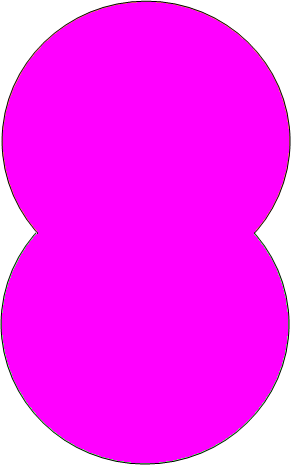 A
A  OR  B
B
د. خلف العبيدي
AND Operator
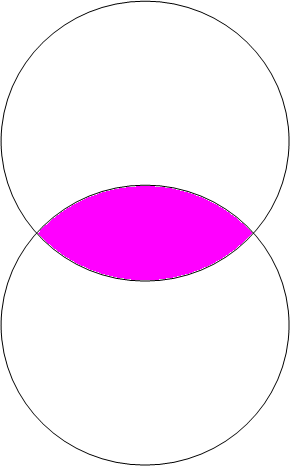 A
A  AND   B
B
د. خلف العبيدي
AND Operator
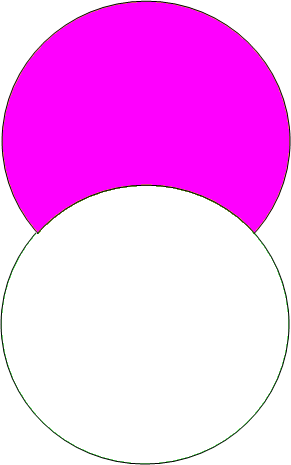 A
A  NOT   B
B
د. خلف العبيدي
fermi OR surface
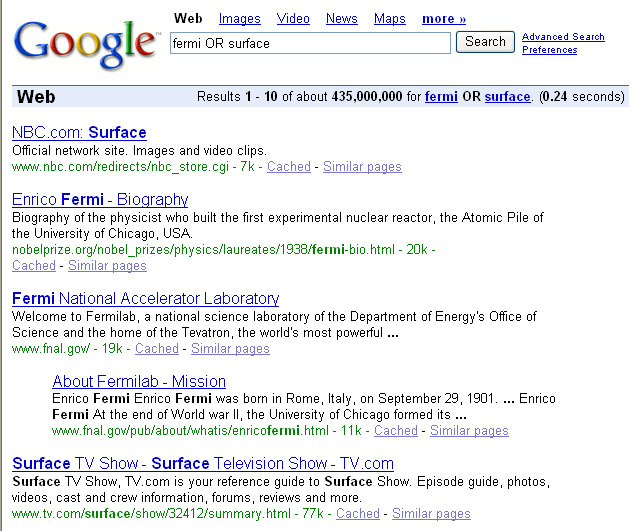 د. خلف العبيدي
surface OR Fermi
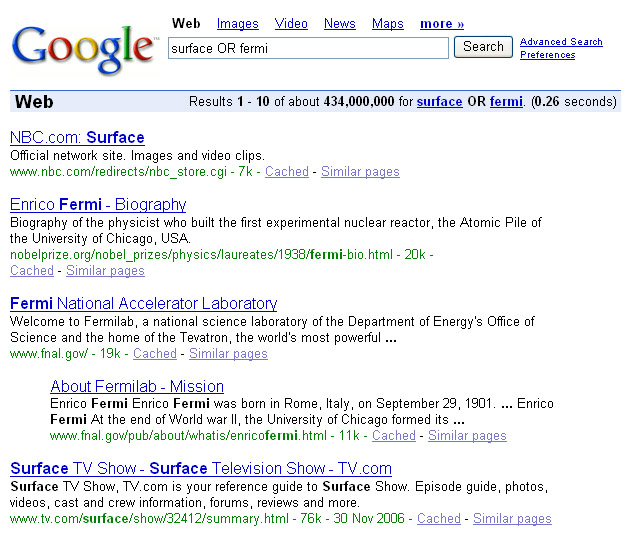 د. خلف العبيدي
fermi OR surface
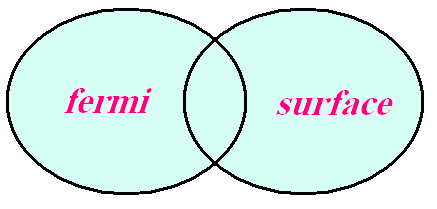 fermi OR surface          435,000,000 pages

surface OR fermi          434,000,000 Pages
د. خلف العبيدي
fermi AND surface
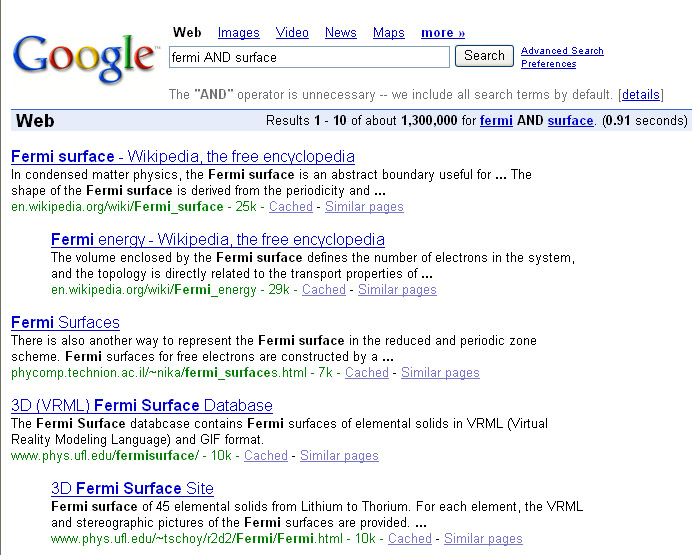 د. خلف العبيدي
surface AND fermi
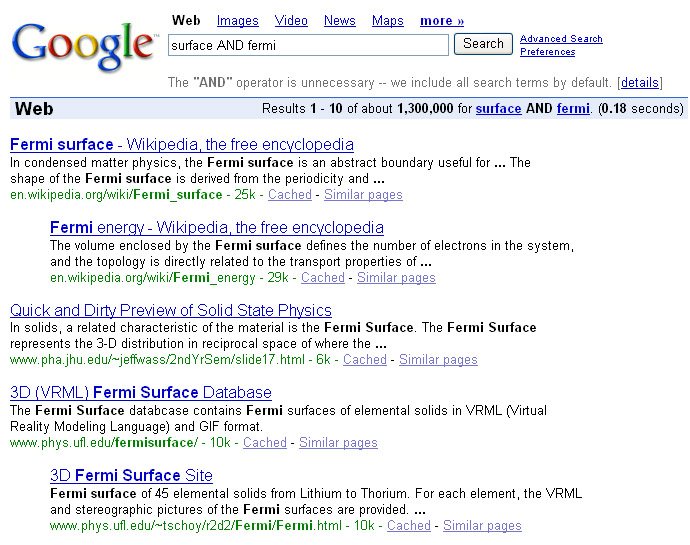 د. خلف العبيدي
fermi AND surface
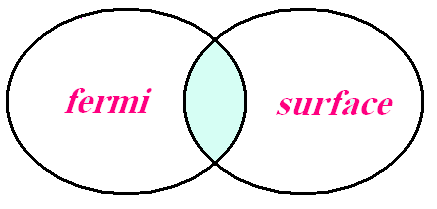 fermi AND surface      1,300,000Surface AND fermi      1,300,000
د. خلف العبيدي
fermi NOT surface
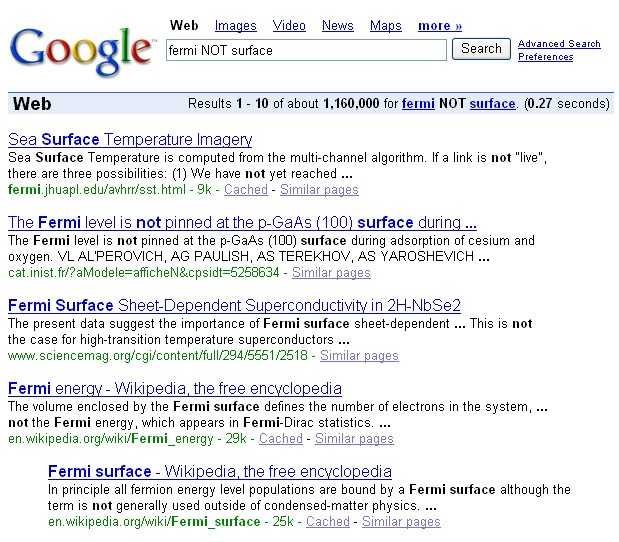 د. خلف العبيدي
surface NOT fermi
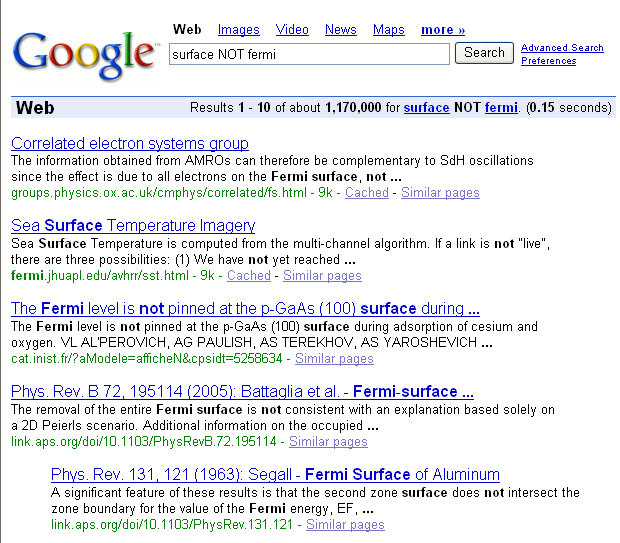 د. خلف العبيدي
fermi NOT surface
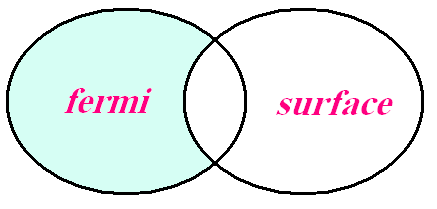 fermi NOT surface            1,160,000 Pages
د. خلف العبيدي
surface NOT fermi
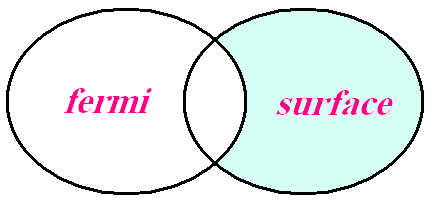 fermi NOT surface            1,170,000 Pages
د. خلف العبيدي
Exact search:	 “fermi surface”
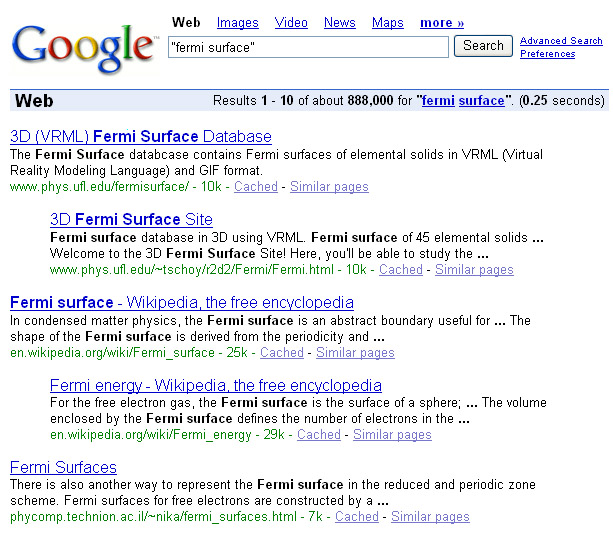 د. خلف العبيدي
Exact search:	 “fermi surface”
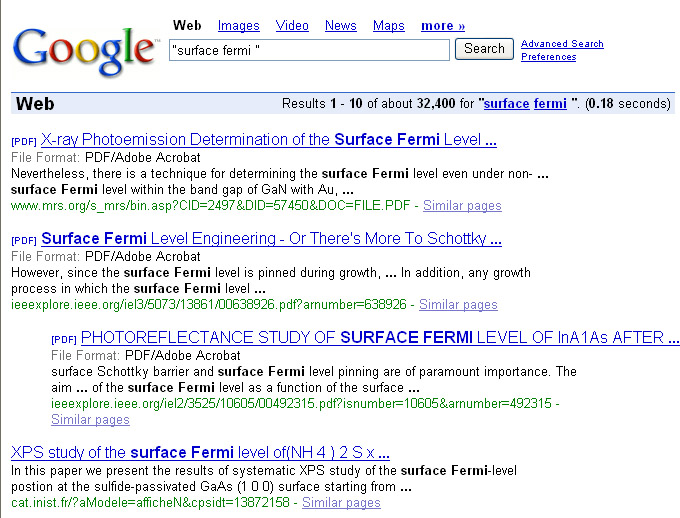 د. خلف العبيدي
Exact:		 search term
“fermi surface”		888,000 pages

“surface fermi”		32,400 pages
د. خلف العبيدي
Not exact:		 search term
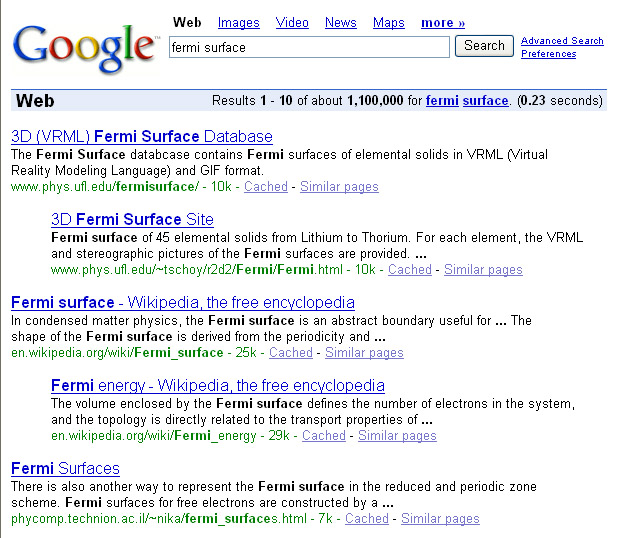 د. خلف العبيدي
Not exact:		 surface fermi
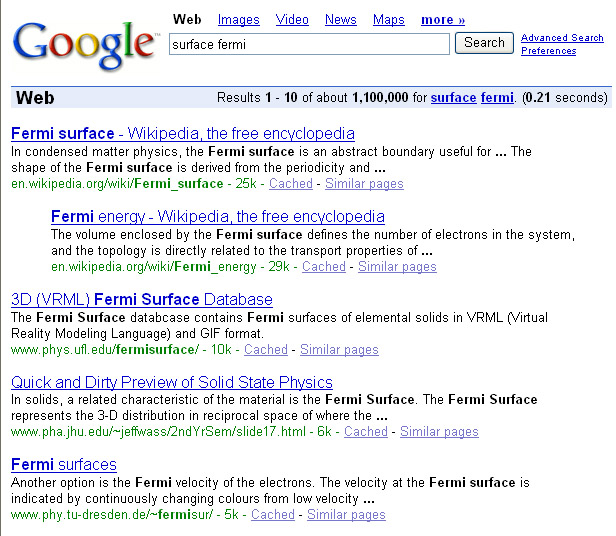 د. خلف العبيدي
Not exact:		 surface fermi
fermi surface (not exact)     	   1,100,000

surface fermi (not exact)     	   1,100,000
د. خلف العبيدي
Advanced Search
هذا النوع من البحث يشمل وضع المزيد من المرشحات على نتائج البحث:
مرونة عالية وتحكم شديد بمرشحات نتائج البحث.
د. خلف العبيدي
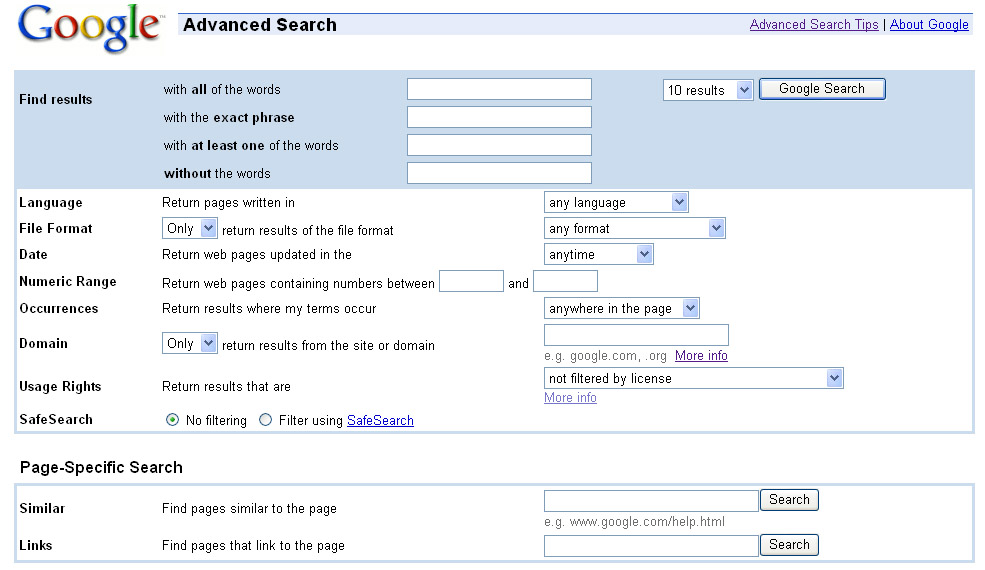 Search by AND
Exact by “ “
عدد نتائج البحث في الصفحة
10 أو 20 أو 30 أو 50 أو 100
Search by OR
Search by NOT
اختيار لغة ناتج البحث
د. خلف العبيدي
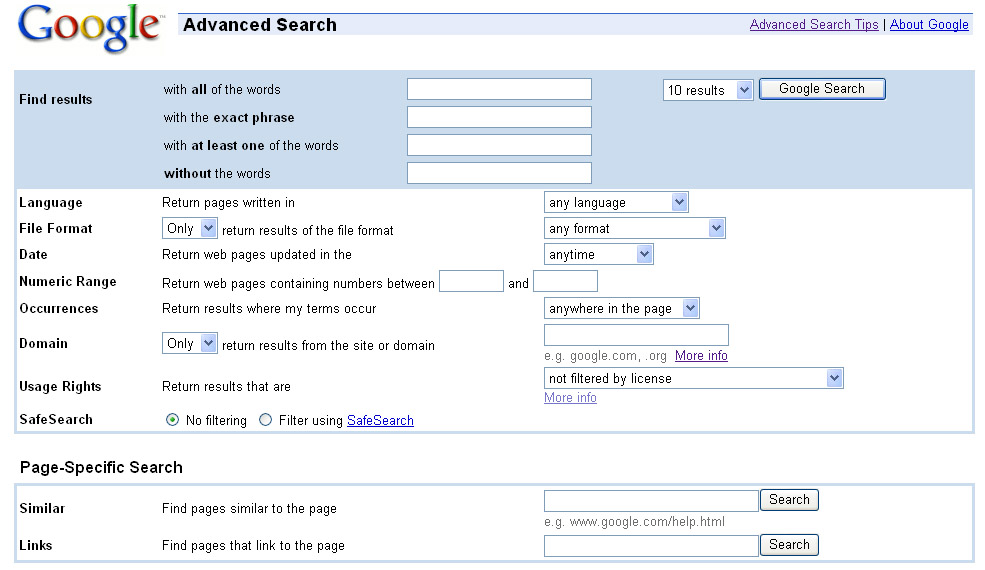 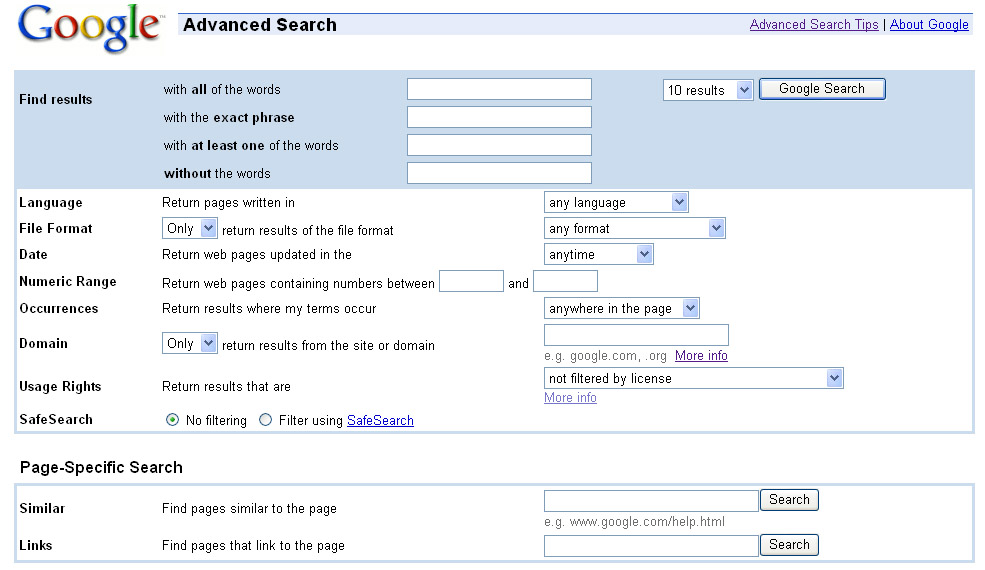 any format
.pdf	.ps	.doc
.ppt	.xls	.rtf
مزيد من التحكم بنوع الملف
به (Only) وبدونه (Don’t)
د. خلف العبيدي
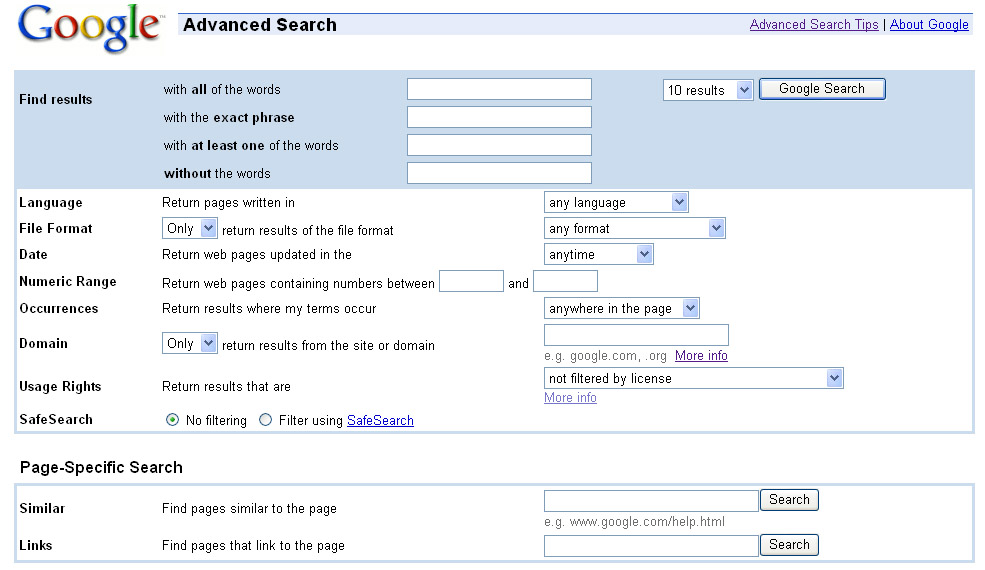 any time	
past 3 months
past 6 months
past  year
التحكم بمدى عدد صفحات ناتج البحث
د. خلف العبيدي
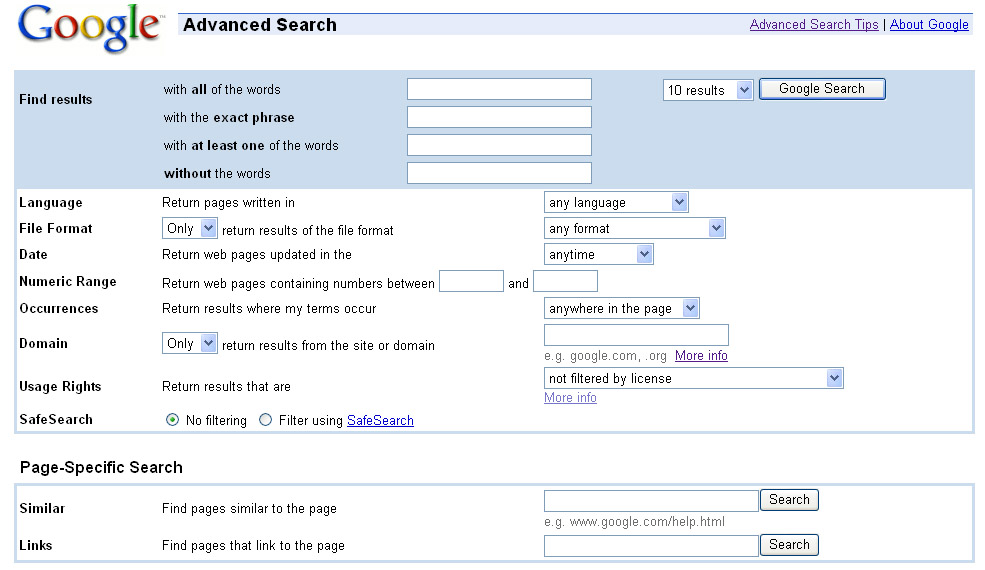 التحكم بموقع التعبير البحثي في صفحة ناتج البحث
 بأي مكان في الصفحة anywhere in the page
في عنوان الصفحة in the title of the page
في نص الصفحة in the text of the page
في محدد موقع المصدر  in the URL of the page
في الرابط الى الصفحات in the links of the page
د. خلف العبيدي
من أي موقع (اذا ترك هذا الحقل فارغا)
من المواقع  التعليمية  Educational = .deu
من المواقع  التعليمية  Academic = .ac
من مواقع المنظمات (على الأغلب غير ربحية) Organization = .org 
من المواقع الحكومية Government = .gov 
من المواقع التجارية Commercial = .com 
من مواقع الشبكات Network = .net 
من المواقع الحكومية Government = .gov 
... الخ
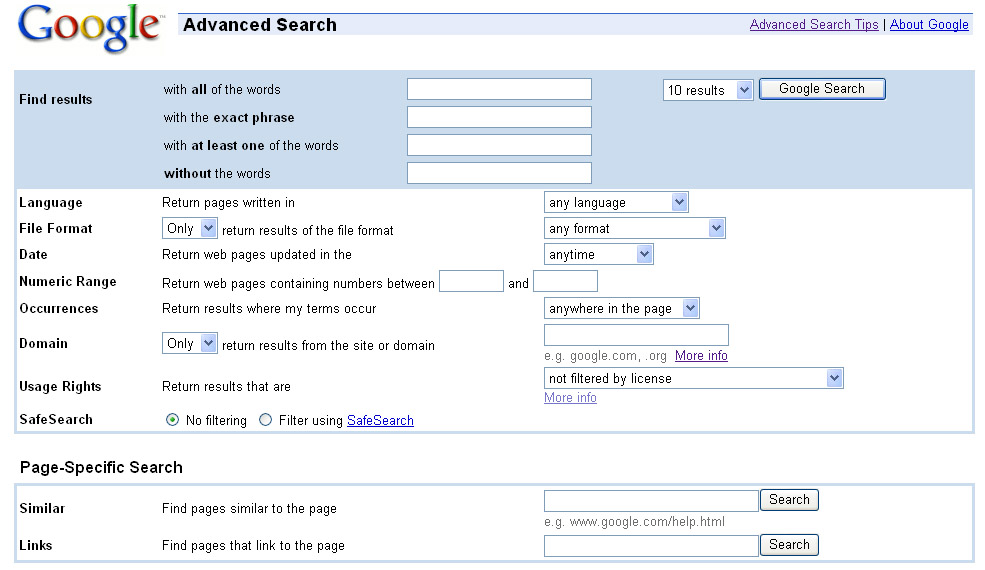 مزيد من التحكم بالمصدر الحاضن للصفحات (الملف)
به (Only) وبدونه (Don’t)
د. خلف العبيدي
A generic top-level domain (gTLD)
اسم المجال العام الأعلى الذي وضع في العام 1985 كان يشمل:

.com 			.edu 
.gov 			.net 
.org  			.mil 

لا حقا تم اضافة .net
د. خلف العبيدي
A generic top-level domain (gTLD
.aero - for the air transport industry 
.biz - for business use 
.cat - for Catalan language/culture 
.com - for commercial organizations, but unrestricted 
.coop - for cooperatives 
.edu - for post-secondary educational establishments
د. خلف العبيدي
.gov - for governments and their agencies in the United States 
.info - for informational sites, but unrestricted 
.int - for international organizations established by treaty 
.jobs - for employment-related sites 
.mil - for the US military 
.mobi - for sites catering to mobile devices 
.museum - for museums 
.name - for families and individuals 
.net - originally for network infrastructures, now unrestricted
د. خلف العبيدي
.org - originally for organizations not clearly falling within the other gTLDs, now unrestricted 
.pro - for certain professions 
.travel - for travel agents, airlines, hoteliers, tourism bureaus, etc. 

The following gTLDs are in the process of being approved, and may be added to the root nameservers in the near future:
.asia - for the Asian community 
.post - for postal services 
.tel - for services involving connections between the telephone network and the Internet 
.geo - for geographically related sites
د. خلف العبيدي
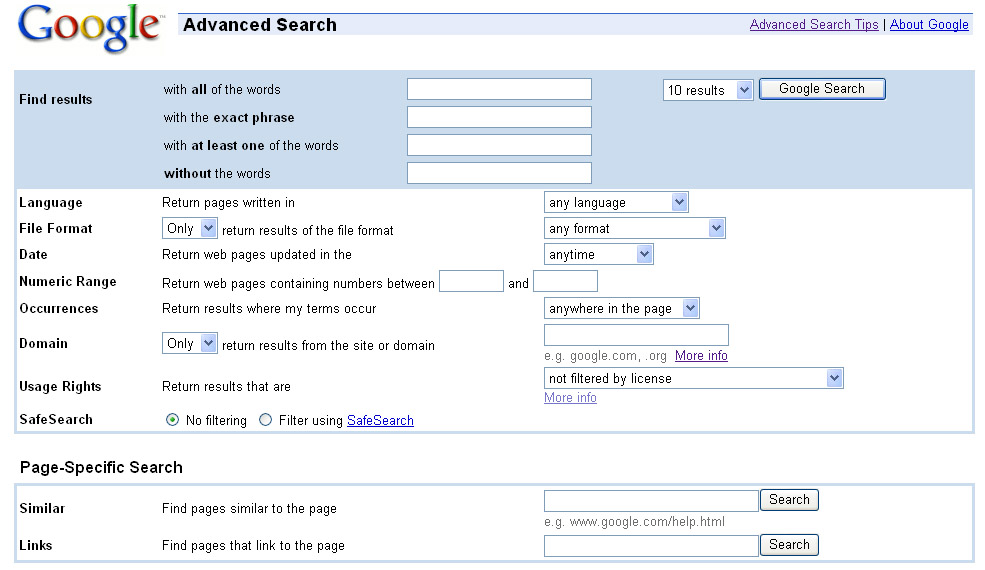 النتائج وحقوق الملكية 
not filtered by license
free to use or share
free to use or share, even commercially
free to use share or modify
free to use, share or modify, even commercially
د. خلف العبيدي
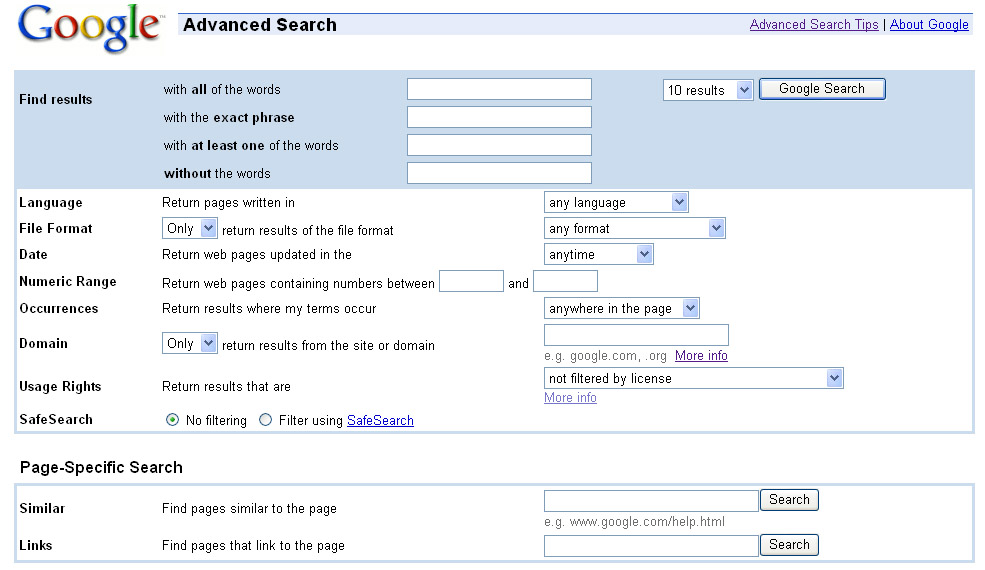 البحث في صفحات مماثلة 
البحث في الصفحات المربوطة بالصفحة
مرشح البحث الآمن
د. خلف العبيدي
http://www.wikipedia.org
د. خلف العبيدي
What to look at first?
Scientific / Medical journals.
Textbooks & Reference books
Expertise.
The Internet.
Friends / parents / …...
د. خلف العبيدي
Medical journals
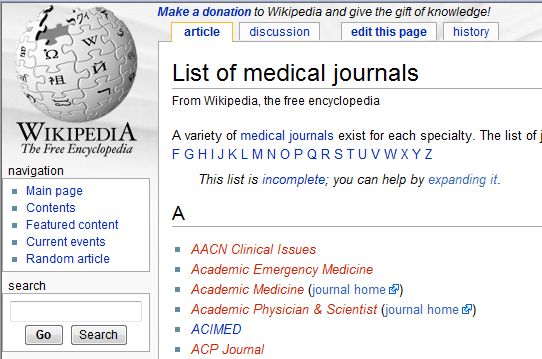 د. خلف العبيدي
Textbooks & Reference books
Check the library / Libraries.
Download books form;
http://avaxhome.ws/		1 & 2
http://rapidlibrary.com/ 
http://gigapedia.com/
د. خلف العبيدي
Expertise
Ask your professors.
Ask your tutors.
Ask others expertise in/outside country.
د. خلف العبيدي
The Internet
www.#########.edu
www.#########.org
www.#########.gov
www.#########.com
www.#########.net
د. خلف العبيدي